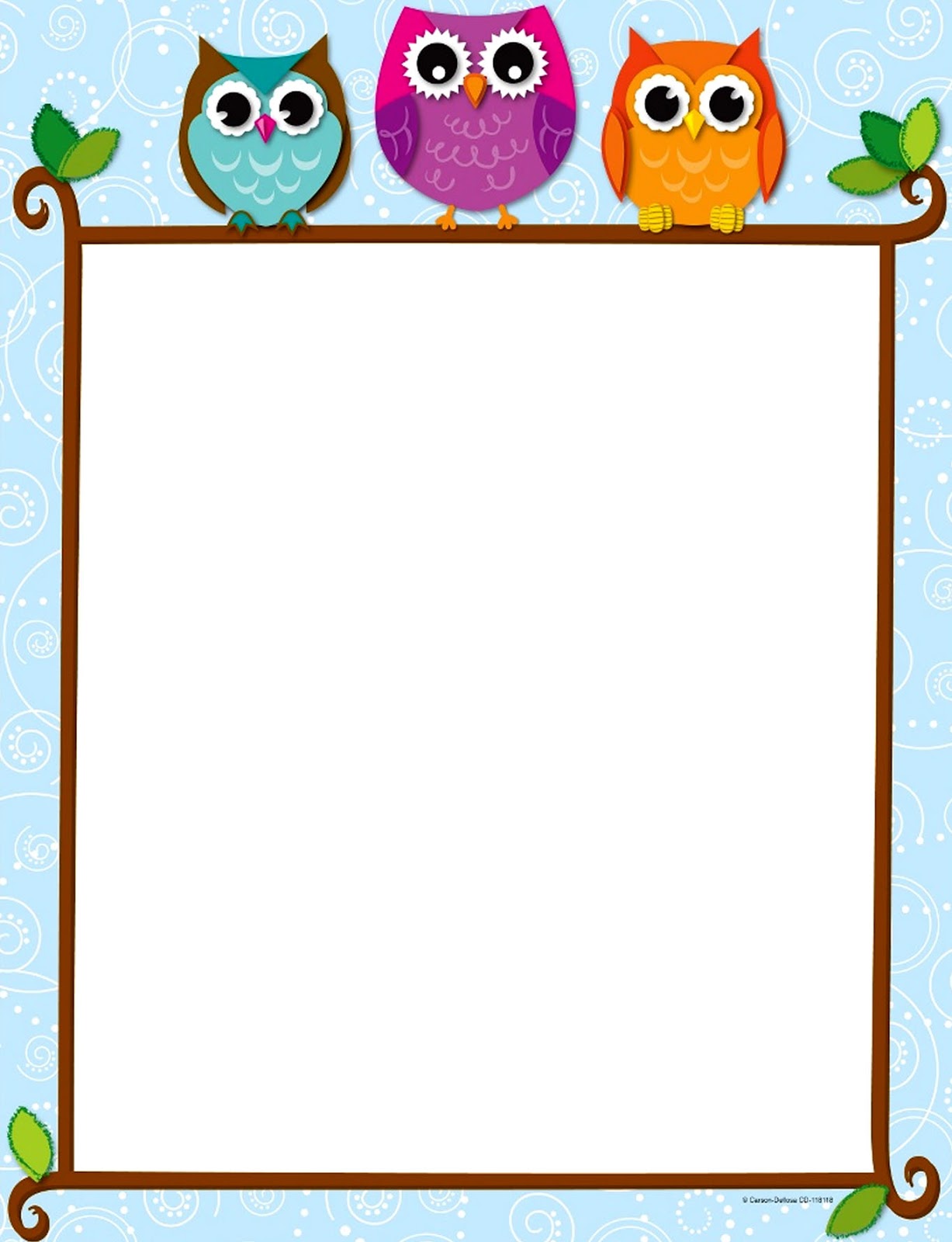 APRENDIZAJE 
ORGANIZATIVO Y DESARROLLO PROFESIONAL
VILLA SÁNCHEZ AURELIO
1. CONCEPTUALIZACIÓN DEL DESARROLLO PROFESIONAL
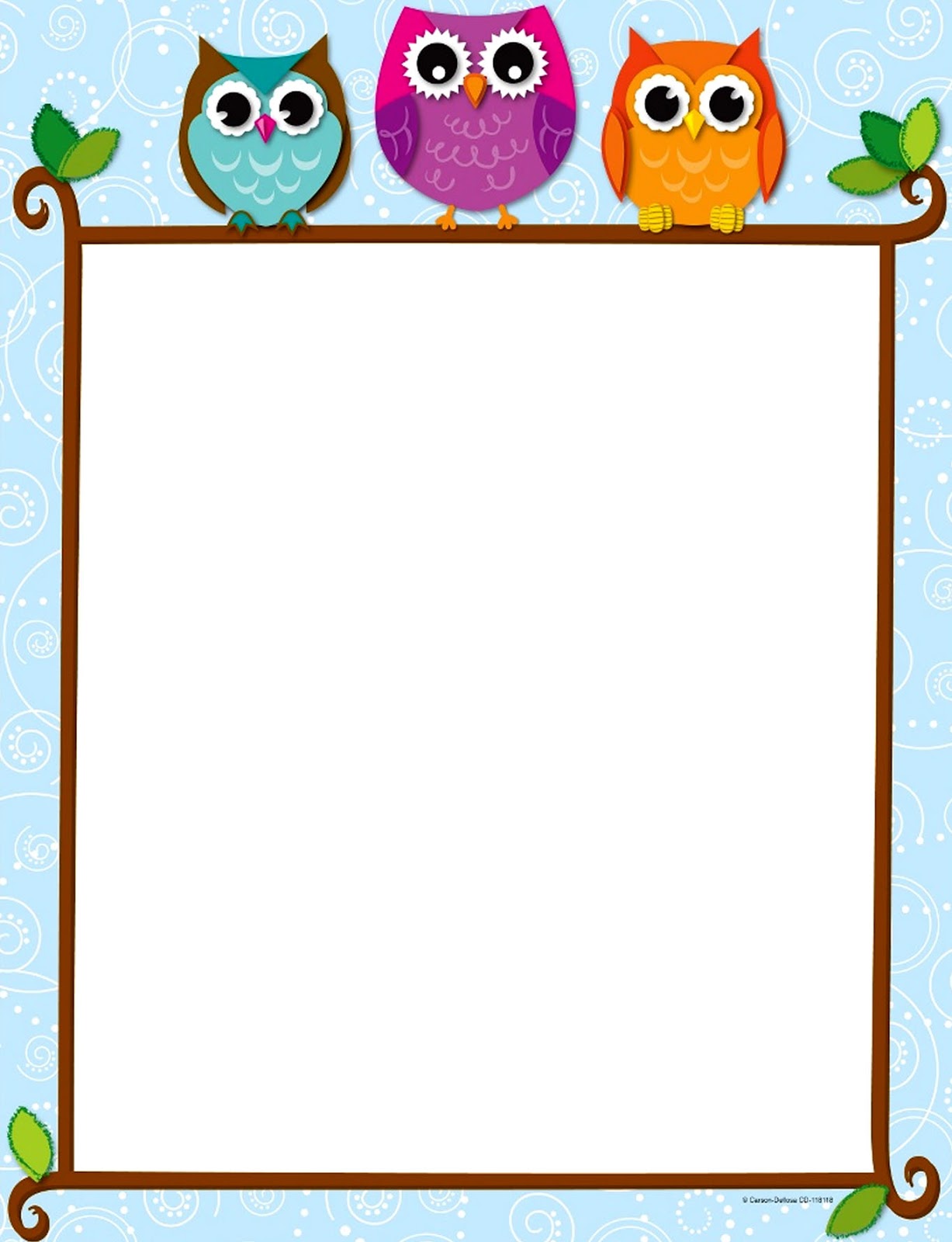 *De Miguel (1996) define el concepto como "un proceso de formación continua a lo largo de toda la vida profesional que produce un cambio y mejora de las conductas docentes, en la forma de pensar, valorar y actuar sobre la enseñanza" .

*Existe un proceso de desarrollo cuando los profesores mejoran su capacidad para comprender los procesos de enseñanza-aprendizaje y para resolver situaciones problemáticas que se presentan diariamente en el aula.

*Perspectiva de mejora continua. 

*Mingorance y Estebaranz (1992) los profesores son agentes activos de su propia profesionalización.  Poseen un conocimiento que se caracteriza por ser experiencia¡, personal y grupal.

*Este desarrollo se da de forma colectiva y colegiada.
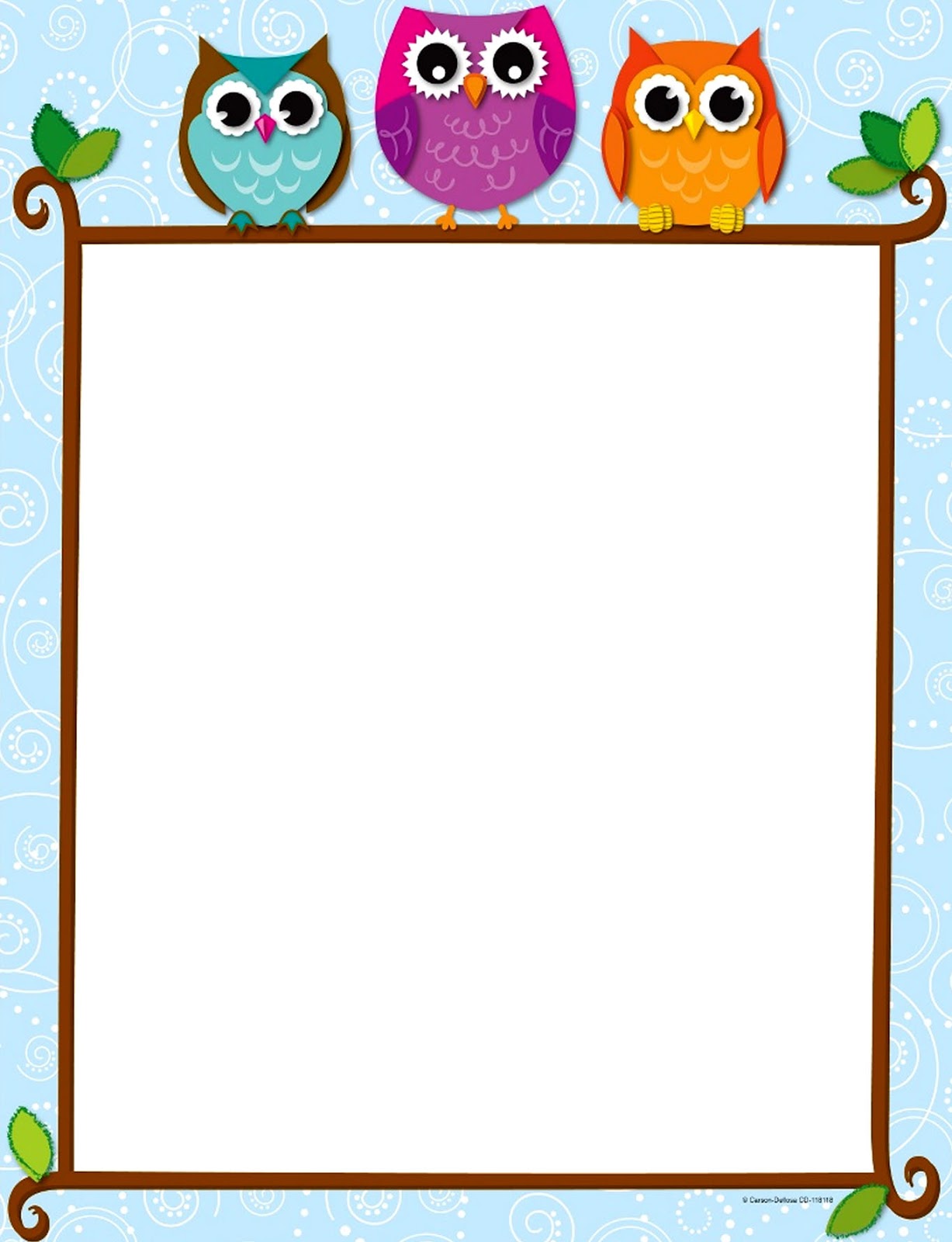 2. CARACTERÍSTICAS DE LAS ORGANIZACIONES QUE APRENDEN
*Como señala Gairín (1997:69) "el liderazgo, los procesos de toma de decisiones y el control de los procesos y resultados se configuran así como aspectos significativos y centrales de las organizaciones que aprenden. También, el convencimiento de que las organizaciones deben cambiar por sí mismas, aprender a innovar, si quieren subsistir en realidades dinámicas". 

*Arbúes (1997) esboza el perfil de las organizaciones que aprenden. Dos grandes características esenciales comunes a todas ellas:
- han aprendido a adaptarse de forma rápida a los cambios (autonomía institucional y capacidad de decisión).
- han desarrollado un estilo propio de ser y hacer que les diferencia (flexibilidad de pensamiento y actuación).
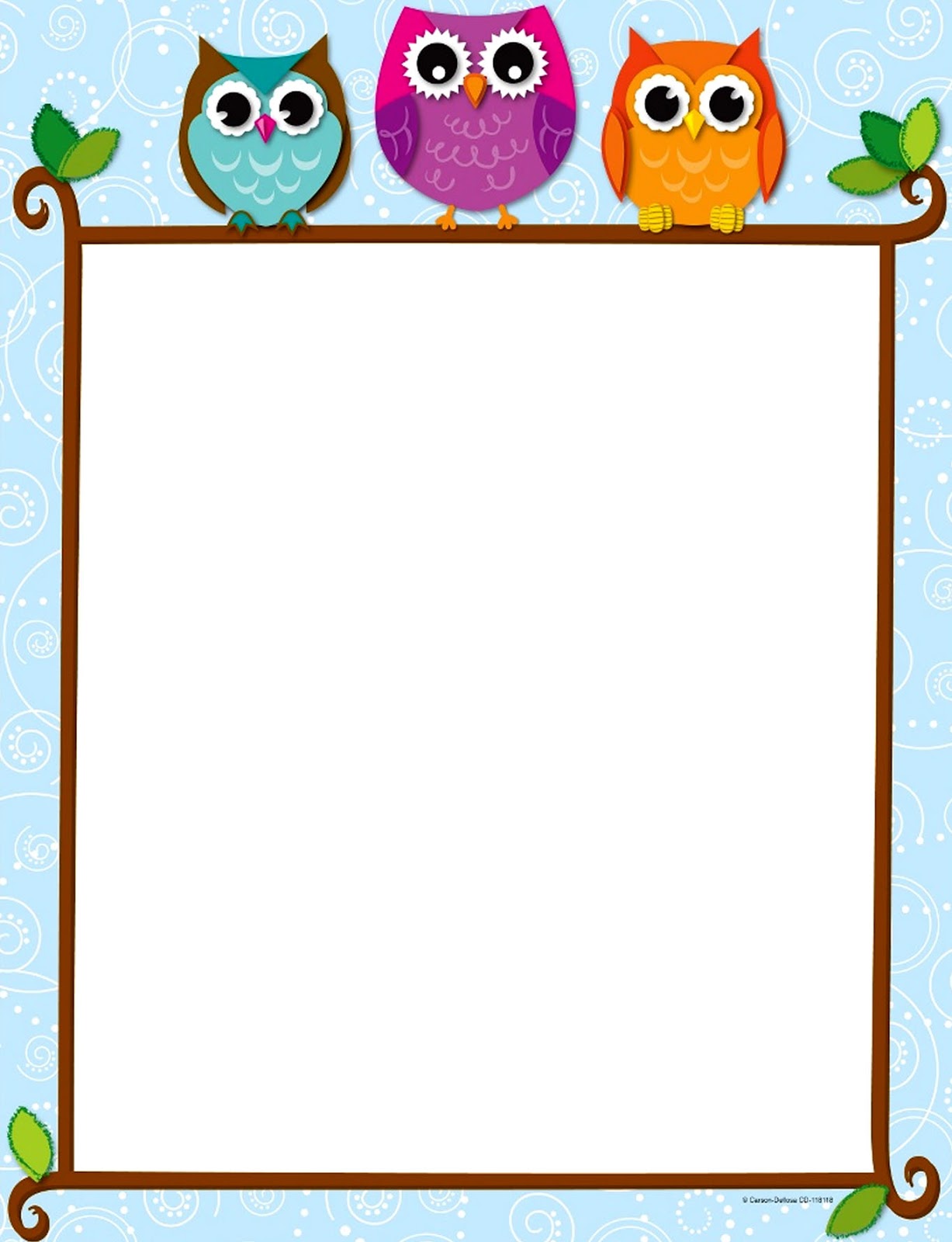 Desarrollo profesional cooperativo
“Proceso mediante el cual pequeños grupos de profesores trabajan juntos, usando una variedad de métodos y estructuras para su propio desarrollo profesional. (...) La característica diferenciadora es la cooperación entre compañeros; el método y la estructura varían" (Glatthom, 1987: 31 ).  
*La meta es el establecimiento de una cultura de colaboración en las escuelas. 

Actividades: diálogo profesional, colaboración de los profesores en el desarrollo del currículum, supervisión y asesoramiento entre compañeros, implican responsabilidad compartida, compromiso y mejora colectiva. 
Profesores más seguros, más protegidos y ayudados.
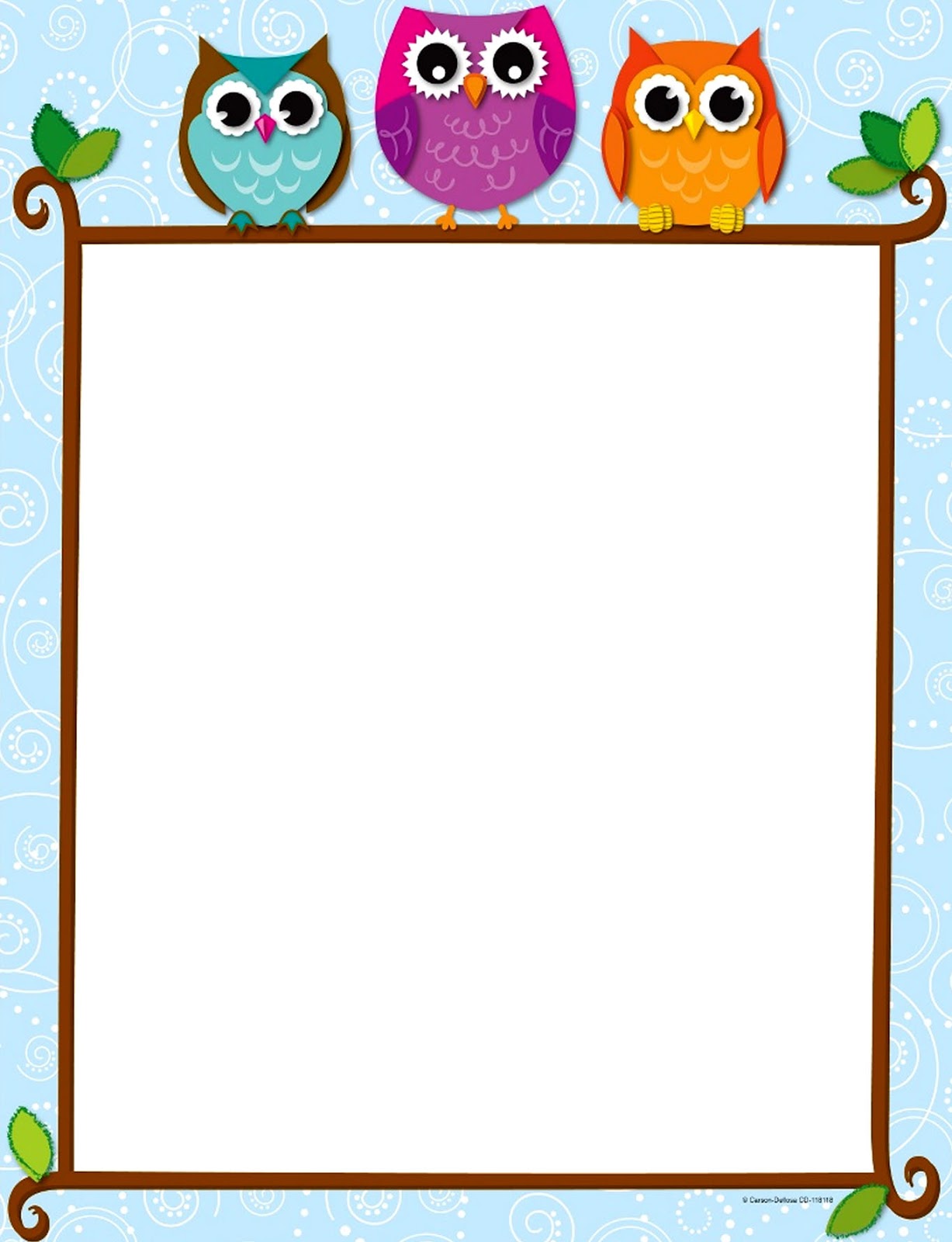 Características de las organizaciones inteligentes
Dominio personal o crecimiento y aprendizaje personal
Desarrollo de los integrantes de una organización. En esta disciplina se incluiría el desarrollo profesional del profesor.
En opinión de Senge "El aprendizaje individual no garantiza el aprendizaje organizacional, pero no hay aprendizaje organizacional sin aprendizaje individual“ (1992:179).

Modelos mentales o preconcepciones 
Los modelas mentales, son supuestos, generalizaciones e imágenes profundamente arraigadas en las personas, que influyen sobre su modo de comprender el mundo y de actuar. 

Construcción de una visión compartida o un proyecto educativo común 
Las visiones "son imágenes que lleva la gente de una organización. Crea una sensación de vínculo común que impregna la organización y brinda coherencia a actividades dispares"
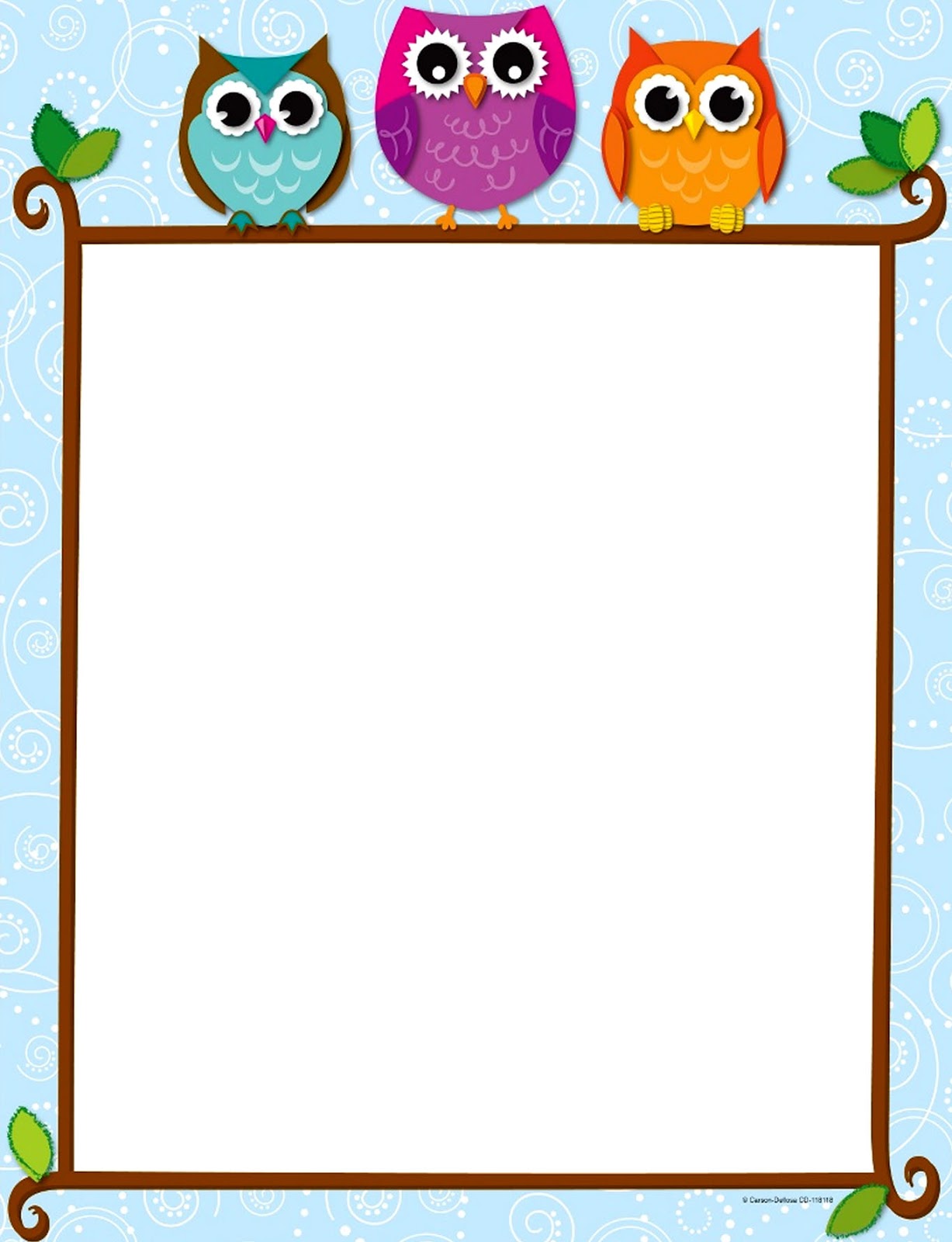 Aprendizaje en equipo 
Cuando los equipos aprenden generan resultados excepcionales y además sus integrantes se desarrollan con mayor rapidez. "El aprendizaje en equipo es el proceso de alinearse y desarrollar la capacidad de un equipo para crear los resultados que sus miembros realmente desean" (Senge, 1992: 296).

Permite comprender la percepción que la organización tiene de sí misma y del mundo, descubrir cómo crea su realidad y cómo puede modificarla. El pensamiento sistémico revela cómo hemos creado lo que tenemos ahora" (Senge, 1992: 291).
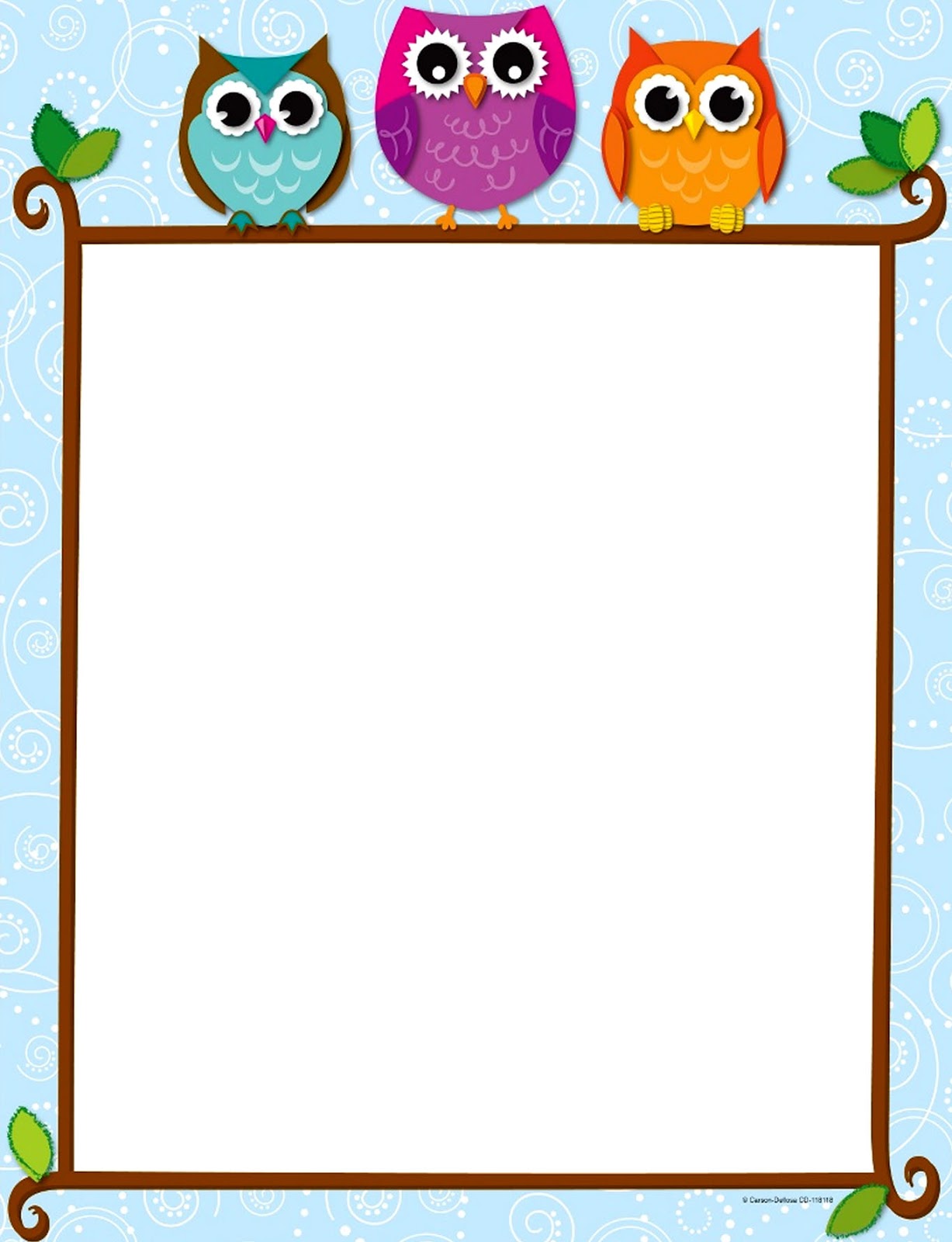 El pensamiento sistémico 

El desarrollo profesional cooperativo, elemento constitutivo de las escuelas
inteligentes 
Es aquel que desarrolla su Proyecto Educativo con éxito, es decir, que logra una educación de calidad.

El aprendizaje en equipo
Núcleo de la organización escolar inteligente. El equipo de profesores constituye la posibilidad de aumentar la capacidad de un centro, para transformar un modelo de cambio en un auténtico proyecto de innovación educativa, que es llevado a la práctica con éxito.
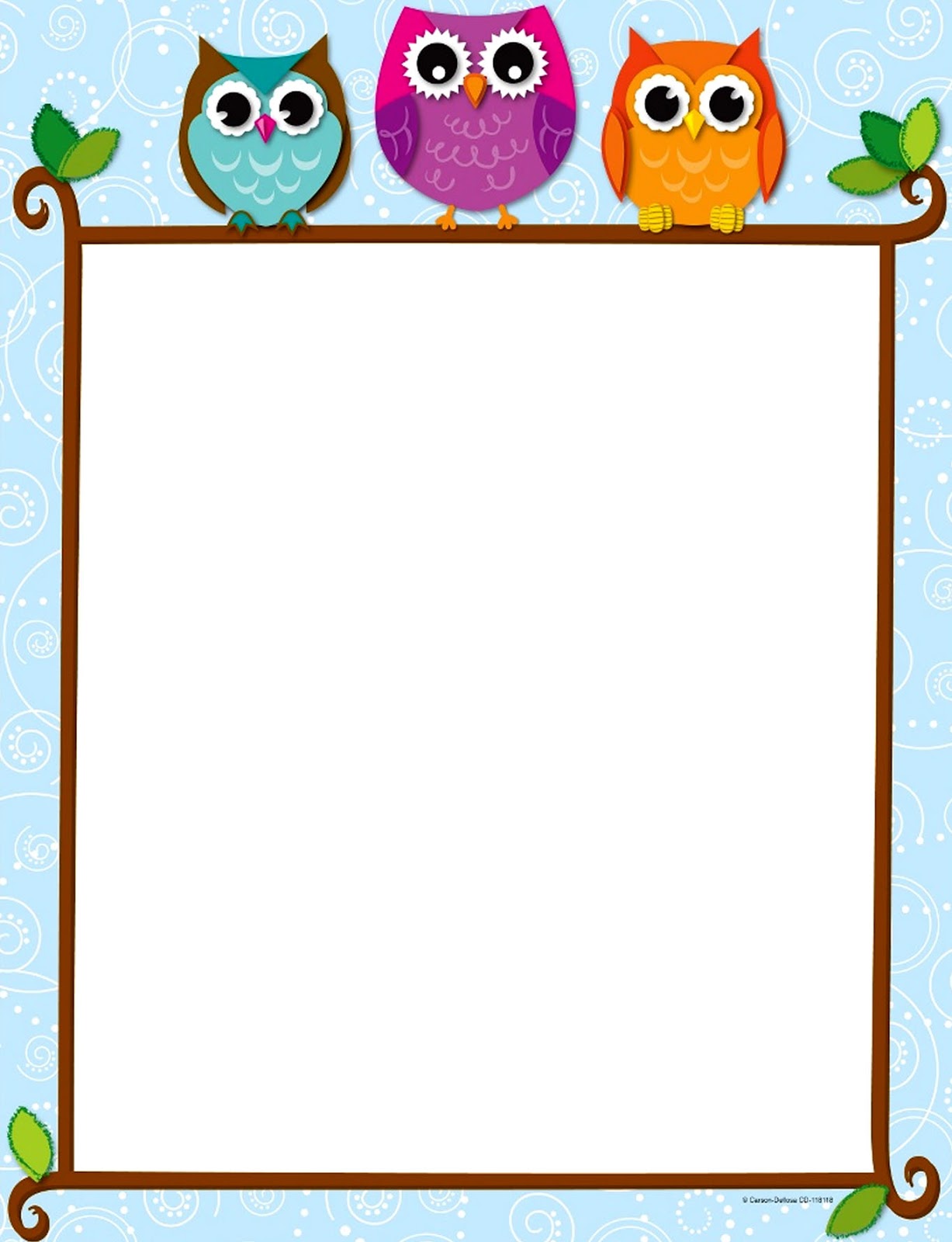 3. LA REESTRUCTURACIÓN DE LA ESCUELA COMO RESPUESTA GLOBAL A LAS NUEVAS NECESIDADES
No se debe perder de vista que el objetivo de tanto en el ámbito curricular como organizativo, es la mejora de la calidad educativa. 
Los cambios curriculares han de afrontarse junto al desarrollo profesional docente, el liderazgo con unas determinadas características, la intensificación de interrelaciones colaborativas entre todos los integrantes de la comunidad escolar y los cambios pertinentes en la organización de los centros y del Sistema Escolar.
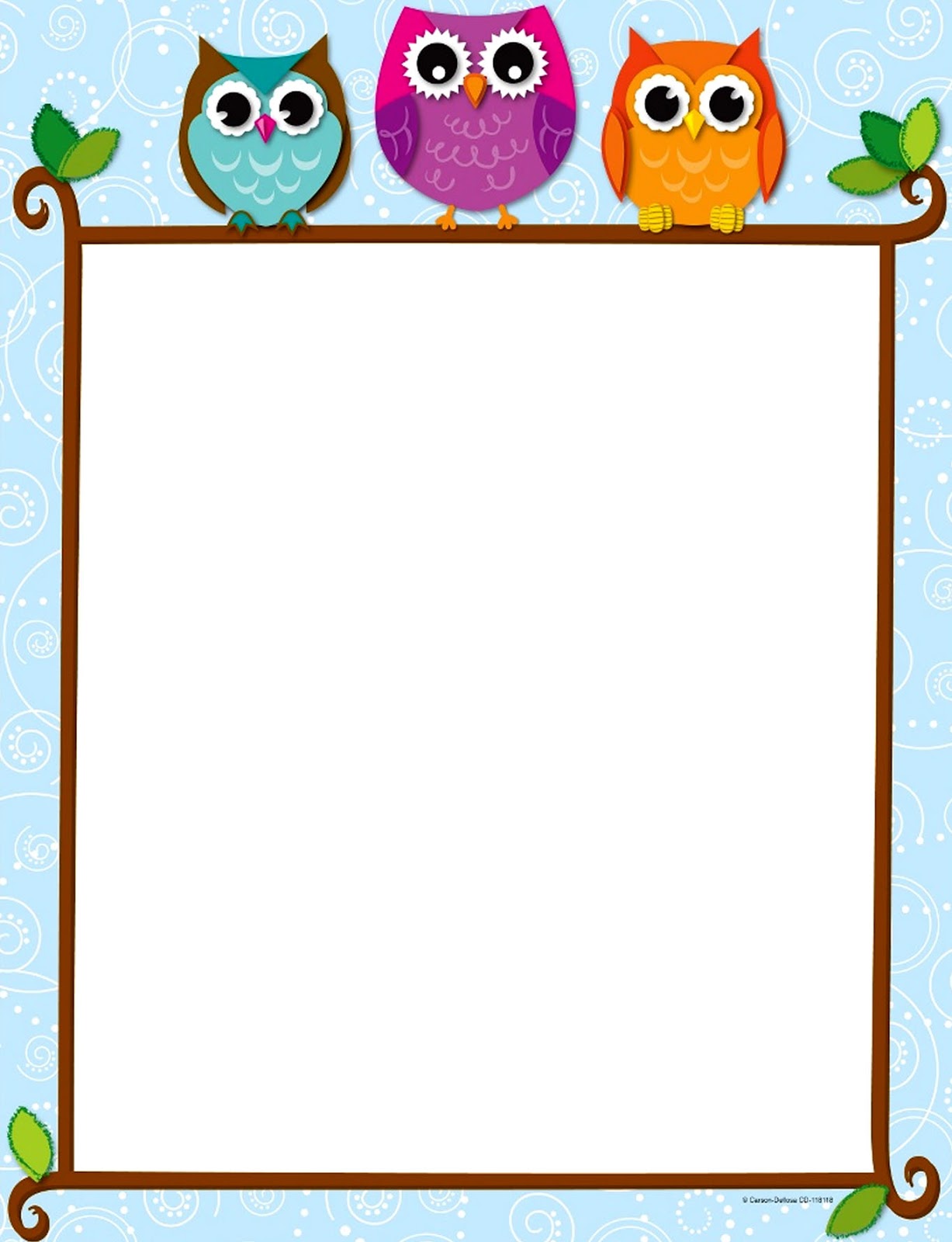 Principio de colaboración  (características)
*Apoyo moral
*Aumento y mejora de la eficacia
*Reducción del exceso de trabajo
*Mayor capacidad de reflexión
*Oportunidades para aprender unos de otros
*Perfeccionamiento continuo